10:00 	   Welcome and Aims 
10:10	   Circle Exercise. How are you feeling about Schwartz Rounds right now?
10:30	   Themes from reflections. Hopes and concerns.
10:45 	   Stories and storytelling  
11:30	   Break
11:45	Organisational narratives and identity. What does it mean for Schwartz Rounds?
12:45	   Lunch
13:30	   Managing Challenge reflections and exercise 
14:30	   Break
14:45	   Check in on day so far	
14:50	   Sustaining Rounds and Leading for Rounds	 	
15:30    Community check out
16:00    Close
Agenda
1
Welcome back to Schwartz Rounds Facilitator Training – Day 2
@PointofCareFdn  #SchwartzRounds
[Speaker Notes: Welcome 
All sessions through the day to be led with welcoming, warm and containing gestures. To ensure attendees feel seen, heard, nourished and met with friendliness and care. 
Be explicit about intention for the day both being to learn but also to create the learning community. 
You may want to reconnect to the training map and principles of the training journey. I.e. combination of theory and practice; creation of a positive, appreciative space to learn together. 
Our assumptions as trainers: “we will cover the agenda, we will create the space for learning” and for this we hold assumptions that we are all here to participate and learn, and to be kind and engaged. 
Housekeeping: anything from venue that needs to be communicated. Timings of breaks. Phones on silent and away during the sessions. 

5 mins]
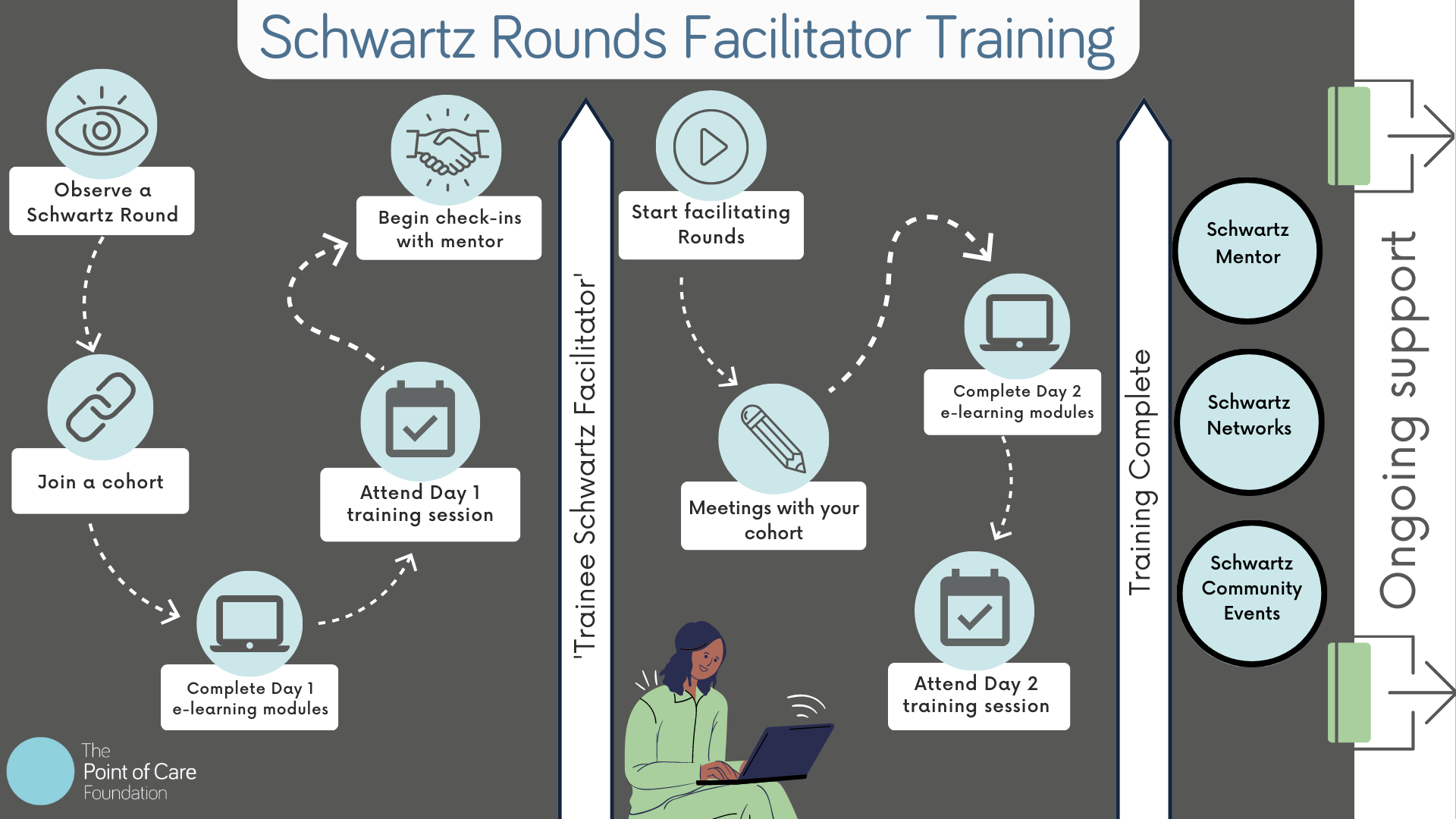 [Speaker Notes: A quick note to the training journey and where they are currently at Day 1]
Aims
4
To feel more confident with understanding and holding the Schwartz Rounds model
To reflect on experiences so far
To have a chance to troubleshoot challenges
To have the space to practice and deepen facilitation skills
To explore and reflect on the positioning and the journey of Rounds in your organisation
To build confidence in making the case for Rounds and building momentum in your organisation
To explore and interrogate some of the common myths around Rounds
To (re)connect with the Schwartz Community
Schwartz Rounds Day 2 Facilitator Training Day
[Speaker Notes: *and I often add a bit at the end about having a nourishing, kind, slower, caring day (given the current climate, particularly)]
5
Circle Exercise
Sparkling moments
Schwartz Rounds Day 2 Facilitator Training Day
[Speaker Notes: 10.10
Circle exercise – way of starting the day with reflection on the journey, and current attitude and connection to Rounds of attendees to far. 
Get up and use the space
2 circles (one layer outside and one layer inside) 
The inside half reflect first and then swap with the outer layer, who, once inside, reflect 
Have space to reflect on experiences so far
Be active participants in the feel of the room
Begin to locate themselves within their Schwartz Journey. 

When attendees are in the circle one of the trainers contains the exercise  the other sits outside and draws out the themes (written) 

Following circle exercise the trainer that has stood outside the circle gathering themes offers a summary to the group when they have returned to their seats. Trainers may want to refer to the eLearning submissions and bring in further reflection from that. What were peoples main take aways from the eLearning. Trainers may want to thank attendees for the hard work and high engagement with eLearning. This may tie into some hopes and concerns that people have for the day ahead. 

NB: Allow this to stay in reflection rather than feel it needs to move into problem solving. 

(20 mins)]
6
Stories and themes
Finding true tales of organisational life
[Speaker Notes: NB: the biggest challenge at the moment (as gleened by eLearning and community work) is sourcing stories storytellers. With that in mind this next exercise is focused around stories and storytellers.]
7
What have you noticed?What has been challenging?What has worked well?
[Speaker Notes: Back to basics. Trainers to think about their own experience of stories and storytelling here too. 

Intro from trainers:
Re-visit the purpose of rounds (Ken)
Facilitators remind group of UK model originating in Psychologists hearing staff stories of distress, failure, exhaustion, challenge, success, hope etc in their private offices and recognizing the potential power of sharing these stories in a safe public space where the witnessing with integrity and kindness and the validation allows human connections to be made
Quote: Storytelling reveals meaning without committing the error of defining it (Hannah Arendt)
Remind group of the storytellers “sowing the seeds” for the community conversation
Recognise the changing landscapes of our workplaces; the increasing pressures on staff caused by failing systems, shortages of resources etc etc Time is precious.
In our experience it is at times of extreme pressure when staff need support the most that they find it the most difficult to acknowledge and access
(5 mins)

Activity
 consider what have you noticed in gathering stories?  What has been challenging? What has worked well?
(15 mins) in groups and on flipchart log the above. Facilitators to circulate the room
(10 mins) whole group debrief feedback from each group 1 success and one challenge
(25 mins)]
Some top tips
8
Remember to use your steering group (members need to understand rounds and feel confident to spread the word across the organization and listen out for stories)
Never underestimate the power of a simple story (doesn’t need to be majorly traumatic to have impact) 
Do not under-estimate simplicity
Stories don’t have to be perfectly crafted narration
Try not to see story-tellers as “speaking up” (too much pressure?) but have faith that stories connect people
Tap the universal - look for the themes that connect not separate people 
Consider planning 6 months ahead and allocating each month to a division/ steering group member to identify storytellers
Consider hidden roles within the organization eg the safeguarding team, porters, facilities and maintenance etc
Staff will underestimate the emotional impact of their work and the relevance of their story (may need reassurance etc). Often the ordinary is extra ordinary
Carefully consider any hidden agendas when themes/ stories are suggested
Beware of hopes for containment/ help processing complex meanings of experience
[Speaker Notes: 5 mins]
Break
Schwartz Rounds Day 1 Facilitator Training Day
[Speaker Notes: 11:15 – 11:30]
Organisational identity
Organisational behaviours
Board
Teams
Schwartz Rounds
[Speaker Notes: Get people to change tables to mix in different groups.
Onion exercise: 

What are the layers of narratives in your organisation (or more widely in society?) right now. What is being felt at varying levels and areas?
e.g.: Is there pressure in the organisation to promote a narrative of excellence? Does this impact the way Rounds can run – i.e. not given space to authentically reflect on the challenges of the role. 
OR is the organisation in a crisis point of fire fighting? Does this impact the way Rounds are perceived as superfluous/ luxury? 
OR do the problems within the org feel so big at the moment that organisations are putting pressure on Rounds facilitators to solve all the ills. Are Rounds moving from being a place for the every day stories to be shared and connected with, to a place where global issues are being asked to be solved?
2) How might that be impacting the positioning, perception and messaging around Schwartz Rounds. 
e.g. How are staff on the ground perceiving Rounds in your organisation? Are they seeing them as reflective of their experience? 
(5 mins on your own: 10 mins in groups: 15 mins in plenary)
(30 mins)]
11
Common myths and misconceptions
[Speaker Notes: Is there a right and wrong for Schwartz storytelling? Discuss

Are there examples you have had where stories (or indeed storytellers) have been used in a way that feels incongruent to the purpose of Rounds?

Use this discussion to bring in reflections around some myths surrounding Schwartz Rounds. 

Ie. Myth 1: Schwartz Rounds are a psychological wellbeing intervention (which of course they are but does that cut  them off at the knees / give the impression that people will feel “well” after the Round is finished? / Does this move to a more individualistic rather than community conceptualisation of Rounds?)

Myth 2: Schwartz Rounds are just a platform to hear stories of lived experience (which again, of course they are, but does that perpetuate othering? How are the dynamics changed in a Schwartz Rounds when the audience are seen as “humble listeners” rather than active participants? How do we ensure Rounds represent lots of different stories without perpetuating hypervisibility/othering?)

Myth 3: storytellers are seen as “speaking up”. Is there a way to frame the experience of telling your story in a Schwartz Round that enables storytellers to feel like they are just starting the conversation rather than speaking up? Or seen as seed sowers rather than experts?

(15 mins)]
12
Panel prep exercise?
13
Lunch
Schwartz Rounds Day 1 Facilitator Training Day
[Speaker Notes: 12.45-13.30]
14
Managing Challenge in Rounds
[Speaker Notes: Firstly: 
Invite attendees to bring what they have found to whole group as group discussion. What have been the challenging elements of facilitating the Round itself?

Looking for things like: silence; problem solving; questions to storytellers; ranting etc

Then based on what has come up as consistent challenges, use these for the role play managing challenge exercise. 
Trainers to be storytellers. Volunteers to be facilitators. Potential topics? “Should I stay or should I go?” ; “when your best doesn’t feel good enough” ; “making mistakes” ; “feeling out of your depth”

You may want to offer stories to panellists if they don’t want to use their own. E.g sue the nurse who cut through skin of elderly woman when fixing a dressing (shame; guilt; unsupported; underqualified). Or Porter who delivered a baby down to the morgue on his first day in the new job after having worked in a warehouse previously. (shock; horror; sadness; feeling unprepared and untrained)

1 hour in total]
15
Break
[Speaker Notes: 14:30 – 14:45]
16
Check in
[Speaker Notes: How are we doing so far. What is left to cover? Have we been connecting to the themes in the first reflection?  Whole group discussion. 10 mins]
17
Sustaining Rounds 
and feeling a sense of ownership
[Speaker Notes: Explore the obstacles to sustaining Rounds. IN groups brainstorm all the possible obstacles to sustainability. Pass the page to the group next to you and they have to come up with creative solutions. 
Discuss as wider group

Then…
Get group to spend some time in pairs. How would you make the case for Rounds to your executive? What might you say? 
25 mins]
18
Community check out
[Speaker Notes: Have we done what we intended? Any takeaways? 
Close with clear instruction on further infrastructures of support. Mentors/events/COPs]
19
Feedback
Scan QR Code
Or follow this link:

https://pocf.typeform.com/training2
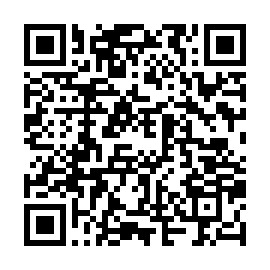 Thank you
schwartz@pointofcarefoundation.org.uk